Physics made simple – waves
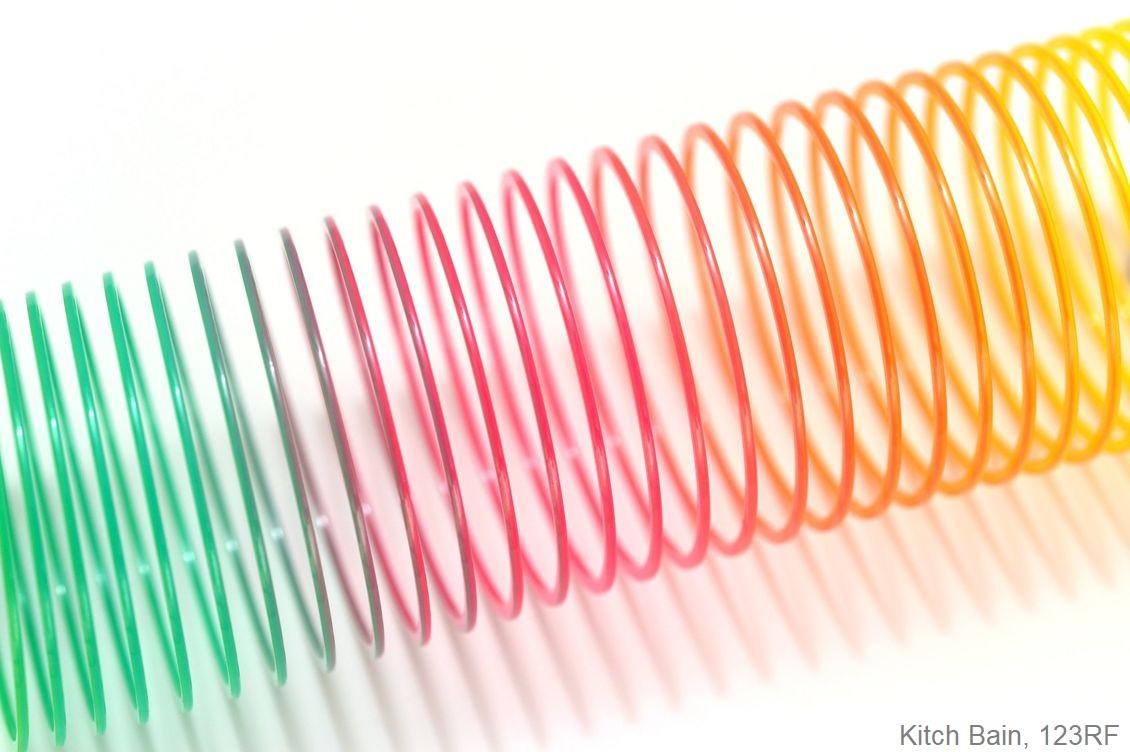 © Steve Hathaway
Greta Dromgool and Ted Cizadlo
4–4.45pm Thursday 4 April
Collage acknowledgements: Rollercoaster image, Martin Hatch/123RF Ltd; rocket image, Bill Ingalls/NASA; cycling power meter, SRM; slinky image, Kitch Bain/123RF Ltd.
© The University of Waikato Te Whare Wānanga o Waikato. All Rights Reserved | www.sciencelearn.org.nz
All images are copyrighted. For further information, please refer to enquiries@sciencelearn.org.nz
Pokapū Akoranga Pūtaiao 
The Science Learning Hub
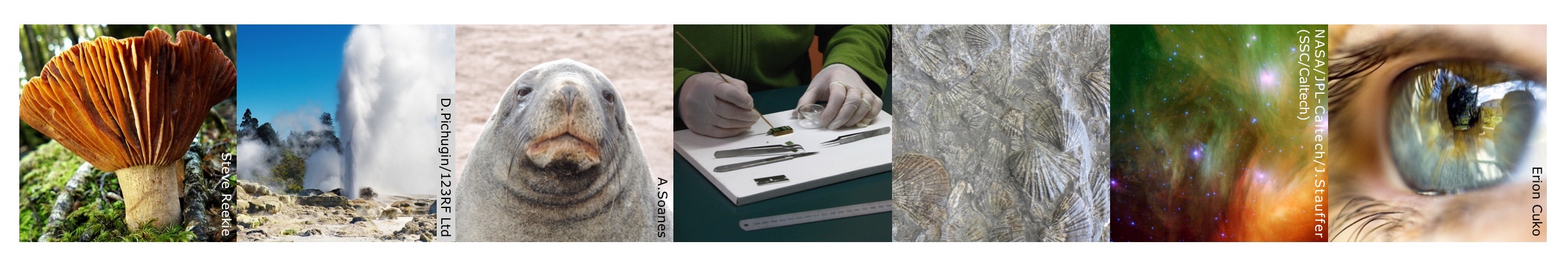 A trustworthy online resource – produced by educators and scientists for New Zealand teachers and students. 
Based on world-class New Zealand science research.
Supported by learning activities, information about the key science ideas and concepts, multimedia tools and other resources.
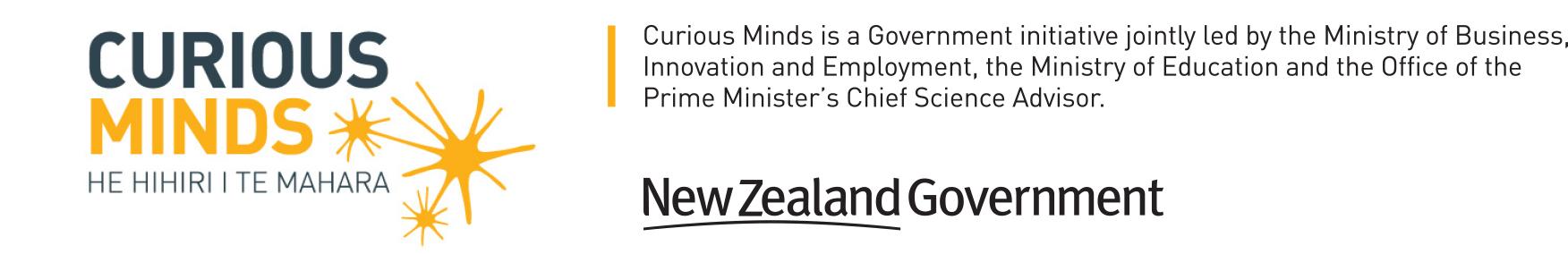 © The University of Waikato Te Whare Wānanga o Waikato. All Rights Reserved | www.sciencelearn.org.nz
All images are copyrighted. For further information, please refer to enquiries@sciencelearn.org.nz
[Speaker Notes: The SLH is funded by the New Zealand Government – MBIE Ministry of Business, Innovation and Employment – under the Curious Minds fund]
Index
© The University of Waikato Te Whare Wānanga o Waikato. All Rights Reserved | www.sciencelearn.org.nz
All images are copyrighted. For further information, please refer to enquiries@sciencelearn.org.nz
Purpose
In this webinar, we will:
build confidence to teach physics by:
explaining key physics concepts
sharing simple activities.
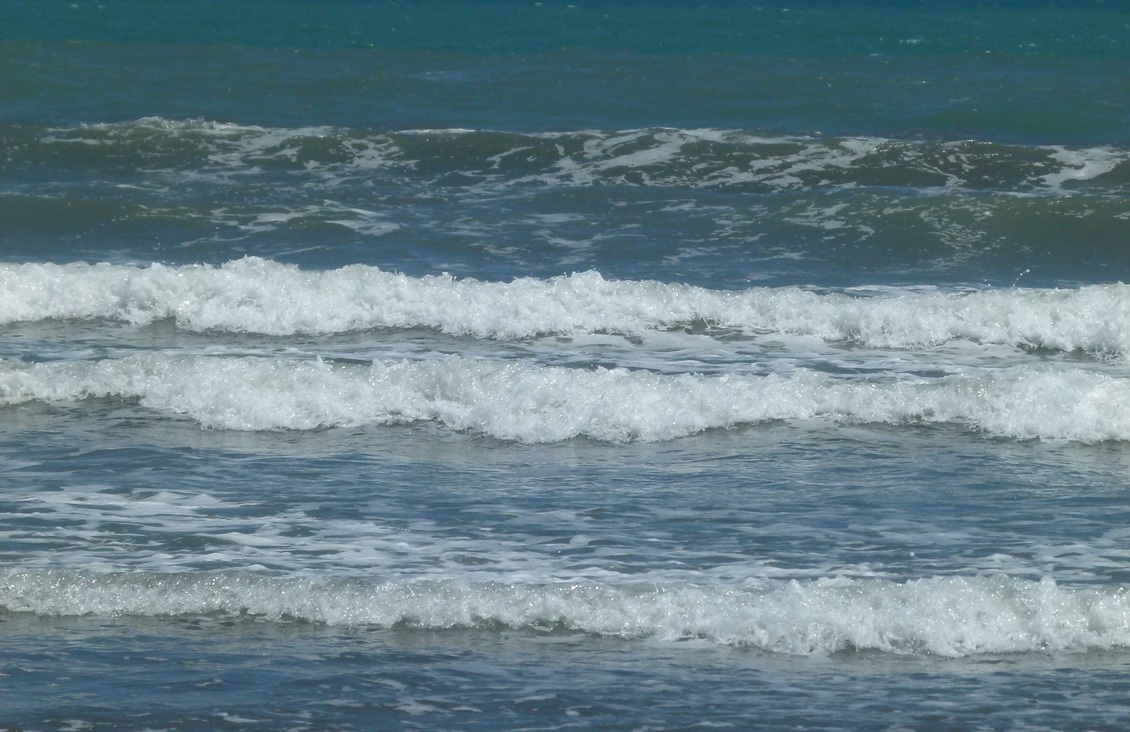 Freya Bacon-Bootham
© The University of Waikato Te Whare Wānanga o Waikato. All Rights Reserved | www.sciencelearn.org.nz
All images are copyrighted. For further information, please refer to enquiries@sciencelearn.org.nz
[Speaker Notes: Image: www.sciencelearn.org.nz/images/142-waves]
What does the curriculum say?
Level 1 & 2
Explore everyday examples of physical phenomena, such as movement, forces, electricity and magnetism, light, sound, waves, and heat.

Seek and describe simple patterns in physical phenomena.
© The University of Waikato Te Whare Wānanga o Waikato. All Rights Reserved | www.sciencelearn.org.nz
All images are copyrighted. For further information, please refer to enquiries@sciencelearn.org.nz
What does the curriculum say?
Level 3 & 4
Explore, describe, and represent patterns and trends for everyday examples of physical phenomena, such as movement, forces, electricity and magnetism, light, sound, waves, and heat.
© The University of Waikato Te Whare Wānanga o Waikato. All Rights Reserved | www.sciencelearn.org.nz
All images are copyrighted. For further information, please refer to enquiries@sciencelearn.org.nz
What is a wave?
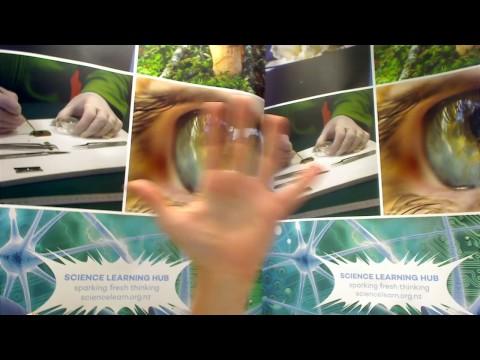 © The University of Waikato Te Whare Wānanga o Waikato. All Rights Reserved | www.sciencelearn.org.nz
All images are copyrighted. For further information, please refer to enquiries@sciencelearn.org.nz
[Speaker Notes: There are many words – like wave – that have an everyday meaning and a scientific meaning. Discussion about the different meanings helps to avoid confusion and alternative conceptions. Developing the knowledge of scientific vocabulary is part of the ‘Communicating in science’ achievement aim.]
What is a wave?
A disturbance that transfers energy


But what does this actually mean?
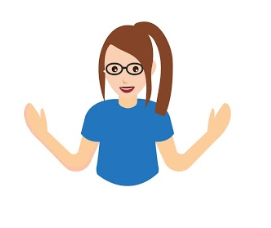 © The University of Waikato Te Whare Wānanga o Waikato. All Rights Reserved | www.sciencelearn.org.nz
All images are copyrighted. For further information, please refer to enquiries@sciencelearn.org.nz
Participant ideas
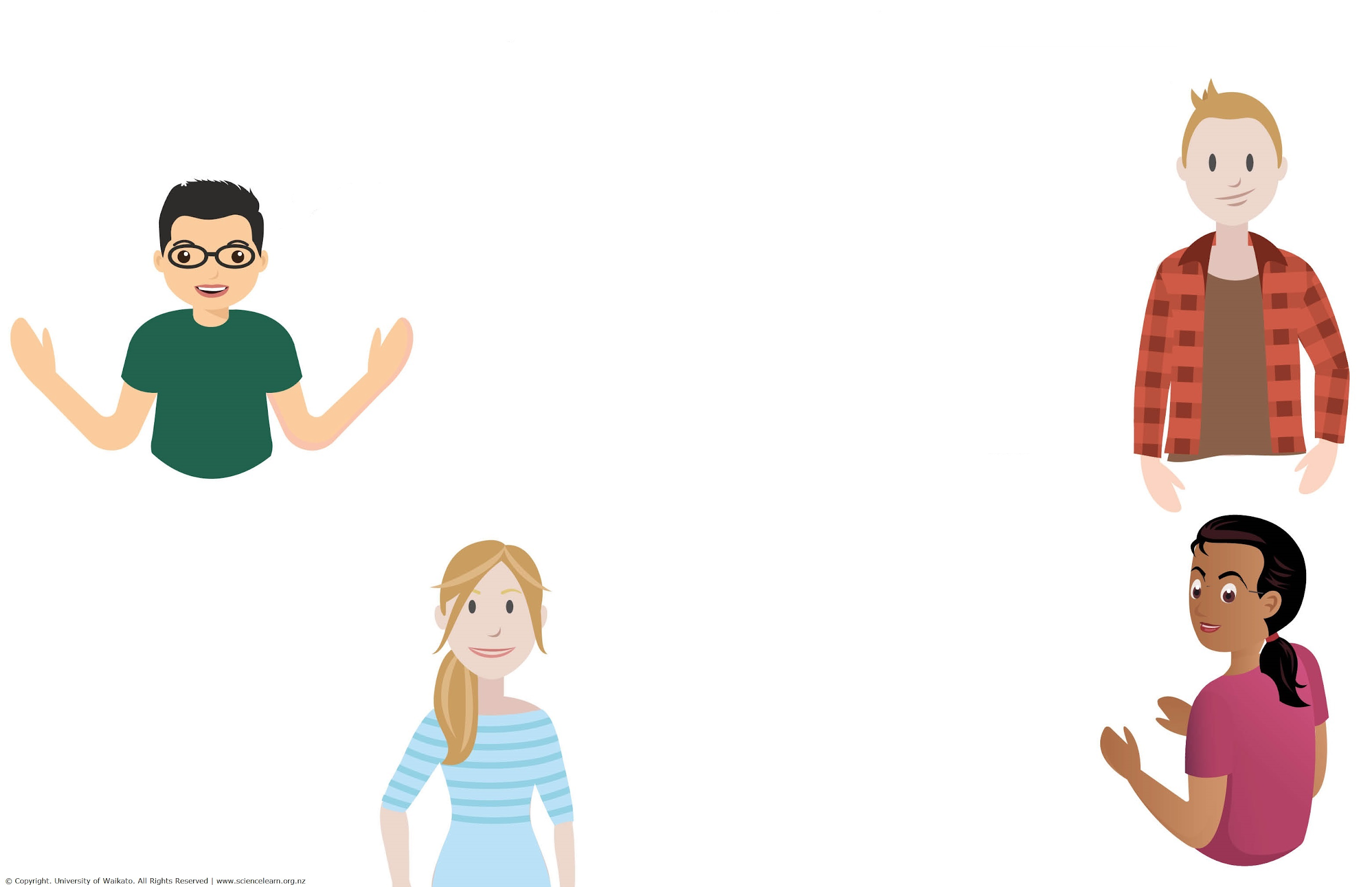 © The University of Waikato Te Whare Wānanga o Waikato. All Rights Reserved | www.sciencelearn.org.nz
All images are copyrighted. For further information, please refer to enquiries@sciencelearn.org.nz
[Speaker Notes: A good way to start thinking about waves is to talk about examples of waves
Seeing, hearing, feeling warmth, surfing, tuning the radio, using a cellphone – these and many more activities involve waves.]
Looking closely at sound waves
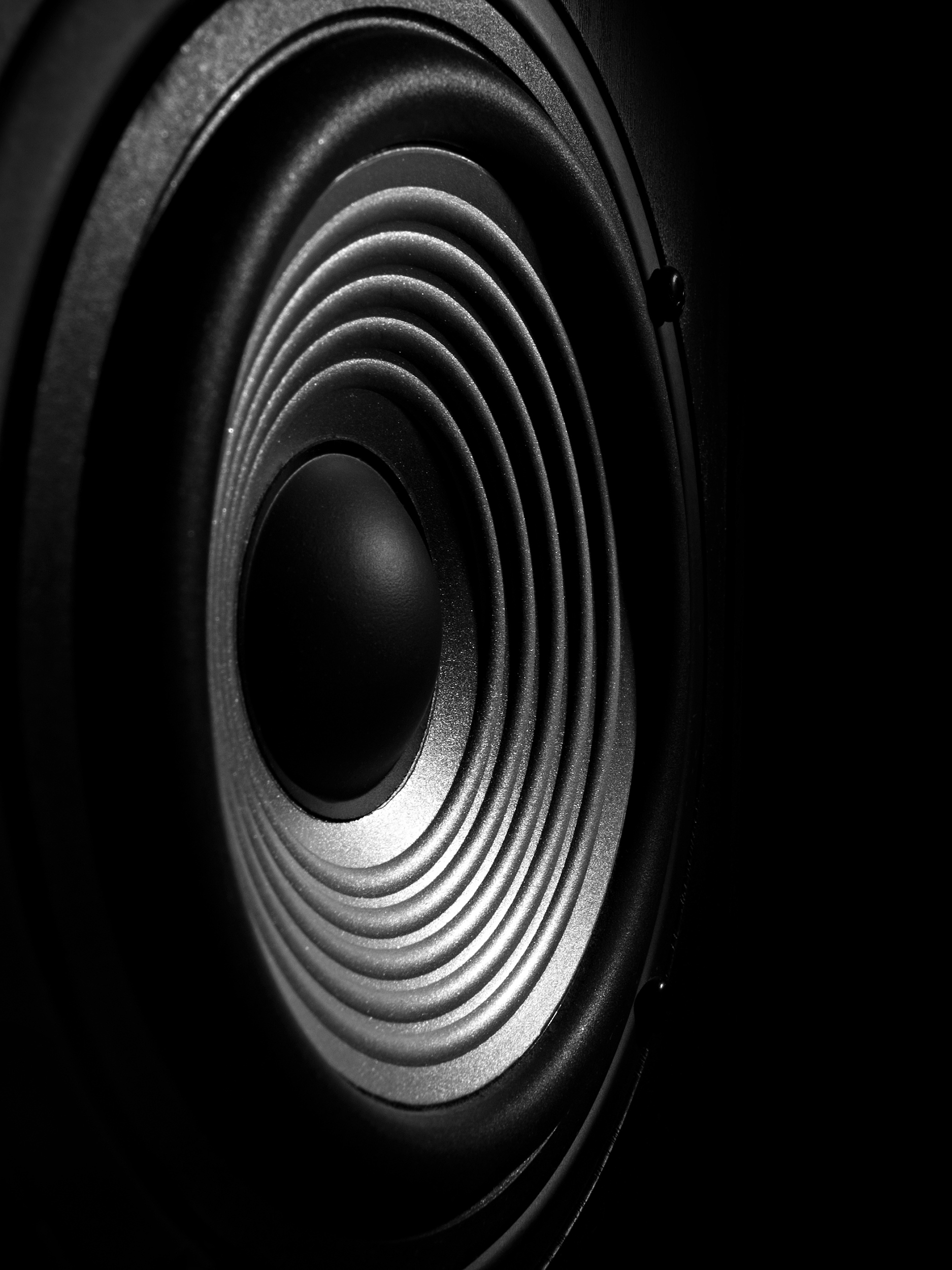 Sviatlana Zykava/123RF Ltd
© The University of Waikato Te Whare Wānanga o Waikato. All Rights Reserved | www.sciencelearn.org.nz
All images are copyrighted. For further information, please refer to enquiries@sciencelearn.org.nz
[Speaker Notes: Image from: www.123rf.com/stock-photo/speaker_stereo.html?oriSearch=speaker&ch=speaker&sti=o6ktkj4gwrf02xvpms|&mediapopup=58727084]
Matter is made of small bits
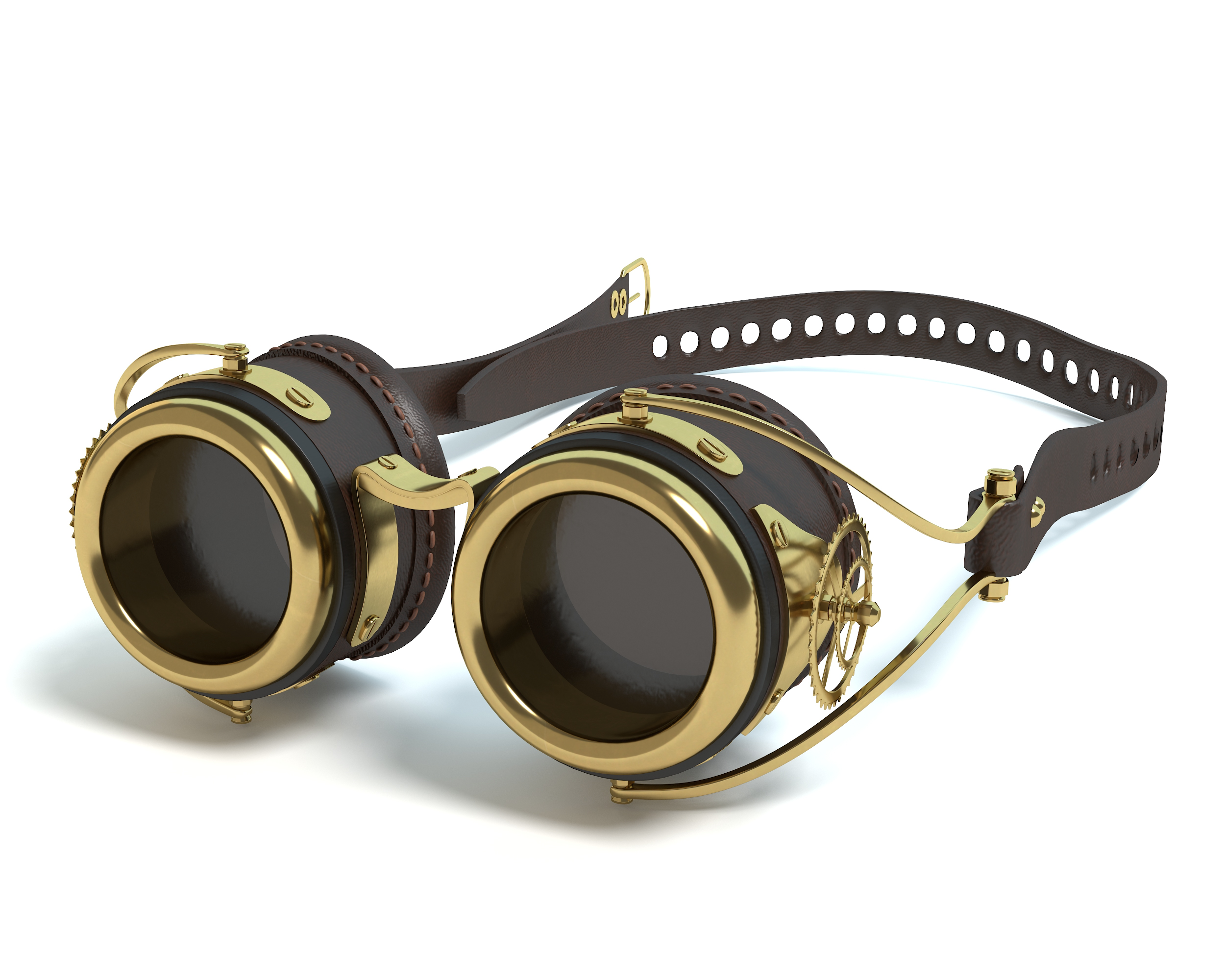 Wesley Abrams, 123RF Ltd
© The University of Waikato Te Whare Wānanga o Waikato. All Rights Reserved | www.sciencelearn.org.nz
All images are copyrighted. For further information, please refer to enquiries@sciencelearn.org.nz
[Speaker Notes: Resources: Chemistry made simple – Atoms webinar: www.sciencelearn.org.nz/resources/2661-chemistry-made-simple-atoms

Image ID : 57873100 Media Type : Photography
Copyright : Wesley Abrams]
Looking closely at sound waves
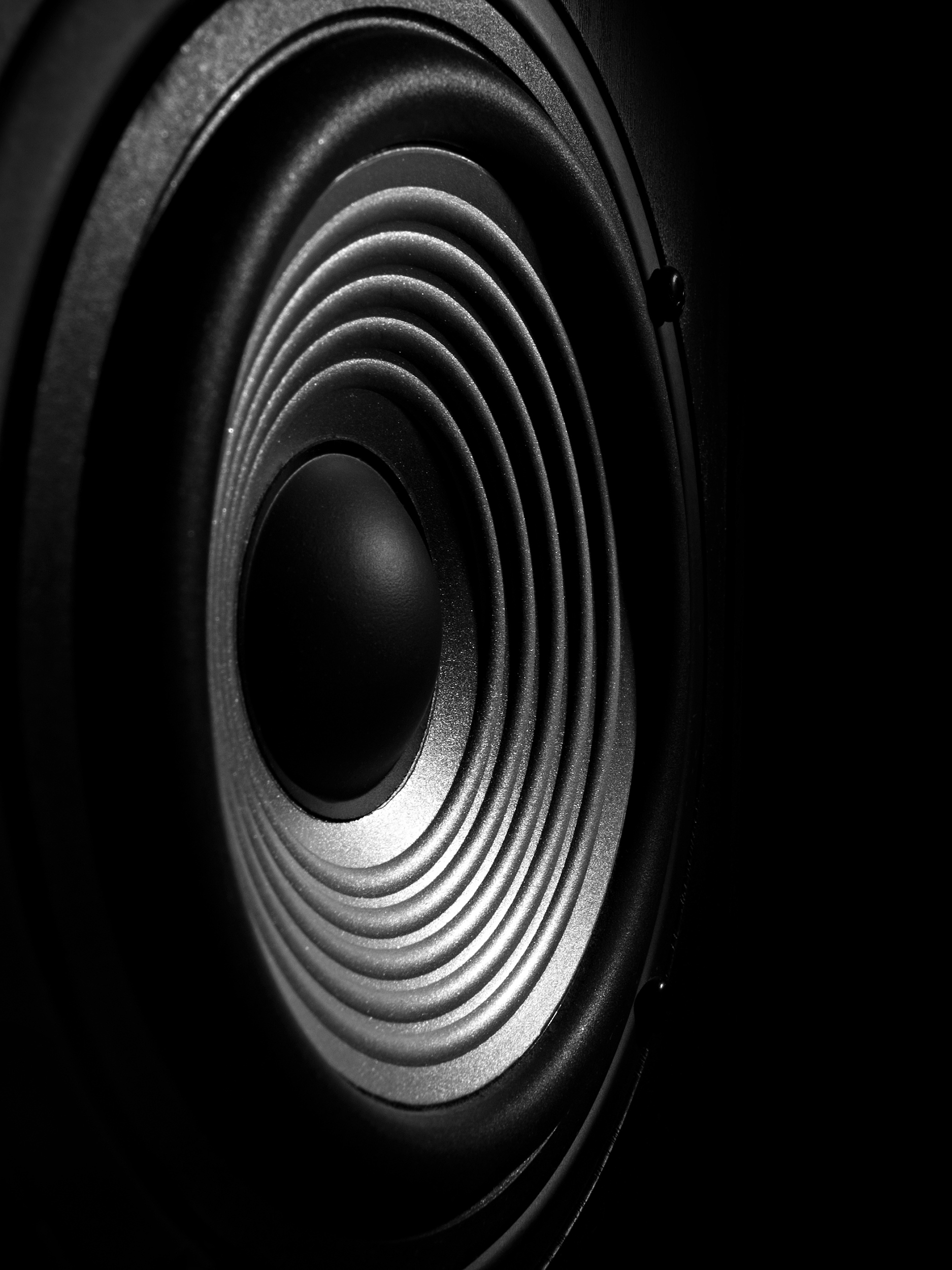 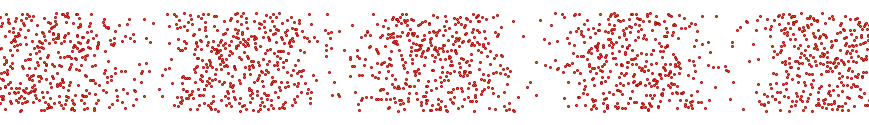 Sviatlana Zykava/123RF Ltd
© The University of Waikato Te Whare Wānanga o Waikato. All Rights Reserved | www.sciencelearn.org.nz
All images are copyrighted. For further information, please refer to enquiries@sciencelearn.org.nz
[Speaker Notes: Image: www.sciencelearn.org.nz/images/3736-longitudinal-air-particle-wave
www.123rf.com/stock-photo/speaker_stereo.html?oriSearch=speaker&ch=speaker&sti=o6ktkj4gwrf02xvpms|&mediapopup=58727084]
Looking closely at sound waves
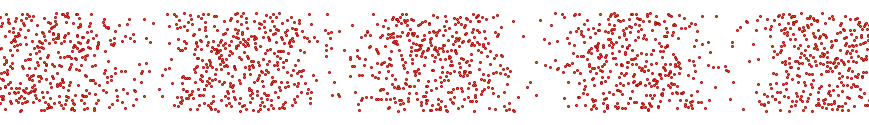 © The University of Waikato Te Whare Wānanga o Waikato. All Rights Reserved | www.sciencelearn.org.nz
All images are copyrighted. For further information, please refer to enquiries@sciencelearn.org.nz
[Speaker Notes: Image: www.sciencelearn.org.nz/images/3736-longitudinal-air-particle-wave
An actual sound wave in air may look something like this diagram. The dots represent air particles, showing areas of dense air and areas of less dense air.]
Looking closely at sound waves
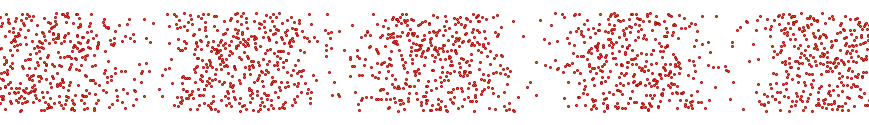 © The University of Waikato Te Whare Wānanga o Waikato. All Rights Reserved | www.sciencelearn.org.nz
All images are copyrighted. For further information, please refer to enquiries@sciencelearn.org.nz
[Speaker Notes: Image: www.sciencelearn.org.nz/images/3736-longitudinal-air-particle-wave
An actual sound wave in air may look something like this diagram. The dots represent air particles, showing areas of dense air and areas of less dense air.]
Looking closely at sound waves
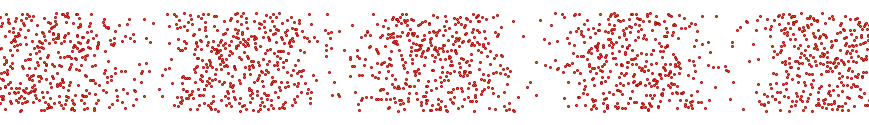 VS
© The University of Waikato Te Whare Wānanga o Waikato. All Rights Reserved | www.sciencelearn.org.nz
All images are copyrighted. For further information, please refer to enquiries@sciencelearn.org.nz
[Speaker Notes: Image: https://www.sciencelearn.org.nz/images/3736-longitudinal-air-particle-wave
An actual sound wave in air may look something like this diagram. The dots represent air particles, showing areas of dense air and areas of less dense air.]
Graphing a sound wave
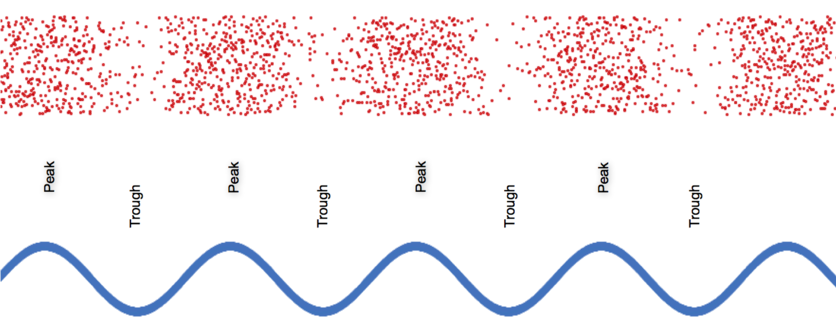 © The University of Waikato Te Whare Wānanga o Waikato. All Rights Reserved | www.sciencelearn.org.nz
All images are copyrighted. For further information, please refer to enquiries@sciencelearn.org.nz
[Speaker Notes: Image: www.sciencelearn.org.nz/images/3737-transverse-longitudinal-wave
Most waves are drawn as transverse waves. The high points of the transverse waves (peaks) represent more dense areas of the longitudinal waves, and the low points (troughs) represent less dense areas.]
Waves
Using drama can help students to explore abstract science ideas as well as develop an understanding of how scientists use models.
Explore the activity 		Making Mexican waves
and the PLD article Performing science
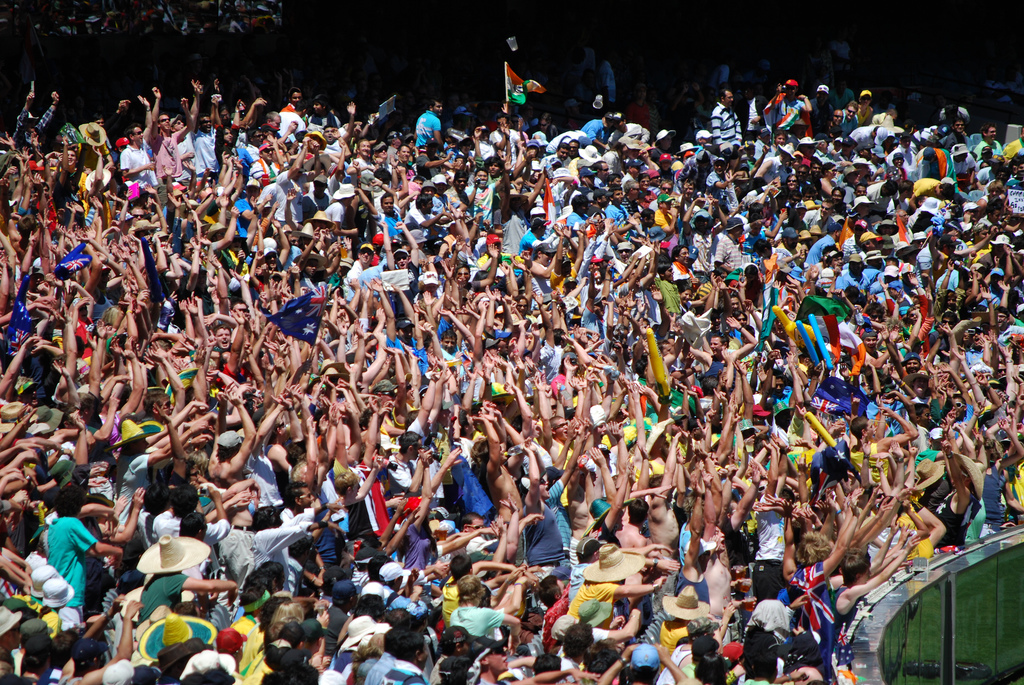 Sambo27
© The University of Waikato Te Whare Wānanga o Waikato. All Rights Reserved | www.sciencelearn.org.nz
All images are copyrighted. For further information, please refer to enquiries@sciencelearn.org.nz
[Speaker Notes: Resources: 
Making Mexican waves: www.sciencelearn.org.nz/resources/130-making-mexican-waves
Using drama in science www.sciencelearn.org.nz/resources/2375-performing-science

Image: www.sciencelearn.org.nz/images/114-mexican-wave]
Waves
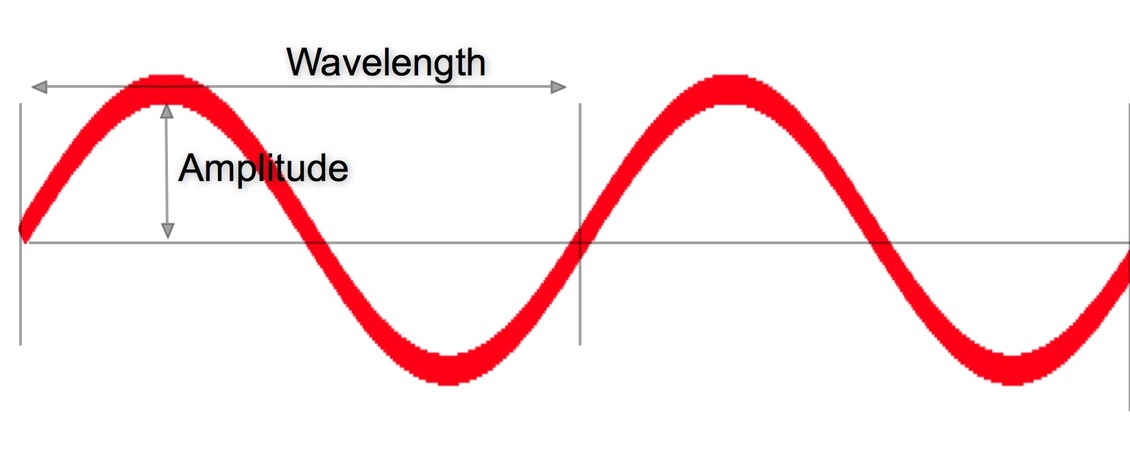 The three terms used when describing a wave are:
amplitude (the height of a wave) 
frequency (the number of waves that pass a point in one second)
wavelength (the length of one wave).
© The University of Waikato Te Whare Wānanga o Waikato. All Rights Reserved | www.sciencelearn.org.nz
All images are copyrighted. For further information, please refer to enquiries@sciencelearn.org.nz
[Speaker Notes: Image: www.sciencelearn.org.nz/images/3738-describing-waves]
Changing energy
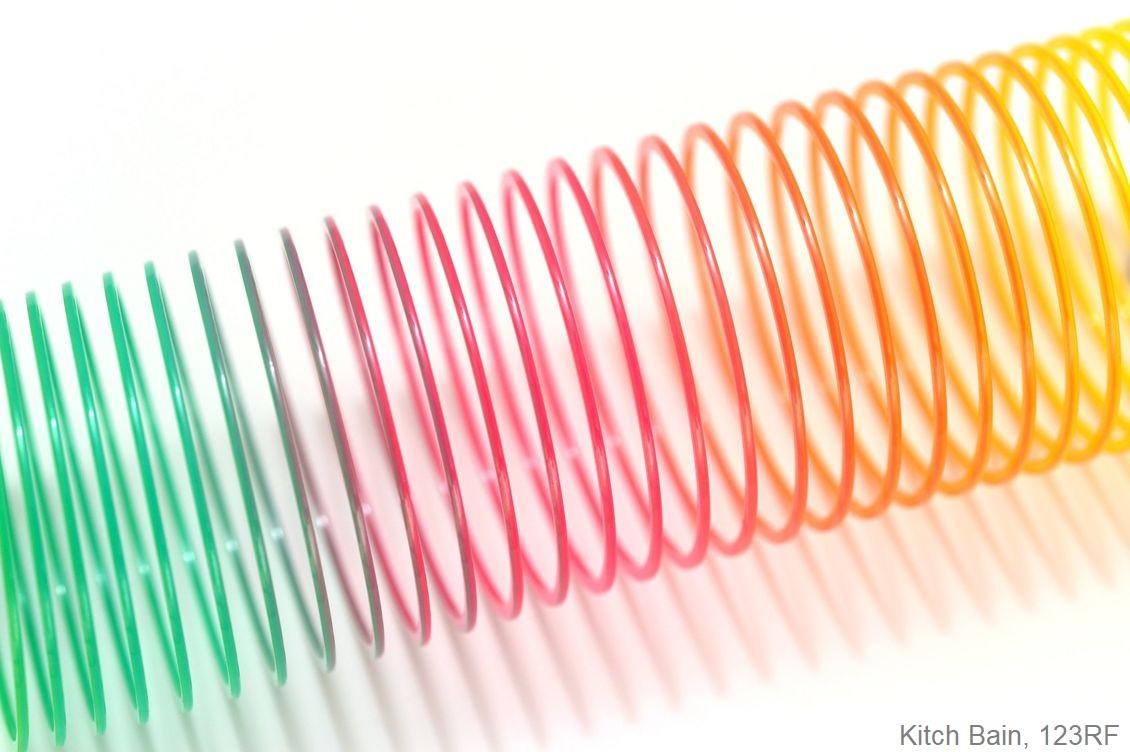 Kitch Bain/123RF Ltd
How could you increase the energy in wave?
© The University of Waikato Te Whare Wānanga o Waikato. All Rights Reserved | www.sciencelearn.org.nz
All images are copyrighted. For further information, please refer to enquiries@sciencelearn.org.nz
[Speaker Notes: Resources: 
Activity: www.sciencelearn.org.nz/resources/2682-investigating-waves-and-energy
Article: www.sciencelearn.org.nz/resources/120-waves-as-energy-transfer
Image: www.sciencelearn.org.nz/images/3738-describing-waves]
Waves on the move
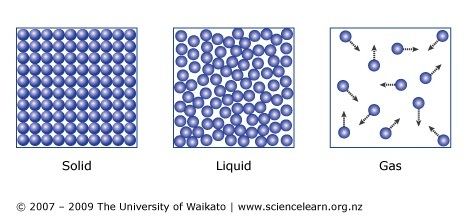 © The University of Waikato Te Whare Wānanga o Waikato. All Rights Reserved | www.sciencelearn.org.nz
All images are copyrighted. For further information, please refer to enquiries@sciencelearn.org.nz
[Speaker Notes: www.sciencelearn.org.nz/resources/572-sound-on-the-move

Image: www.sciencelearn.org.nz/images/838-particles-in-collision]
Waves on the move
In sound waves, energy is transferred through vibration of particles. 
In electromagnetic waves, energy is transferred through vibrations of electric and magnetic fields.
In water waves, energy is transferred through the vibration of the water particles.
© The University of Waikato Te Whare Wānanga o Waikato. All Rights Reserved | www.sciencelearn.org.nz
All images are copyrighted. For further information, please refer to enquiries@sciencelearn.org.nz
[Speaker Notes: Image: www.sciencelearn.org.nz/images/3738-describing-waves]
Online citizen science
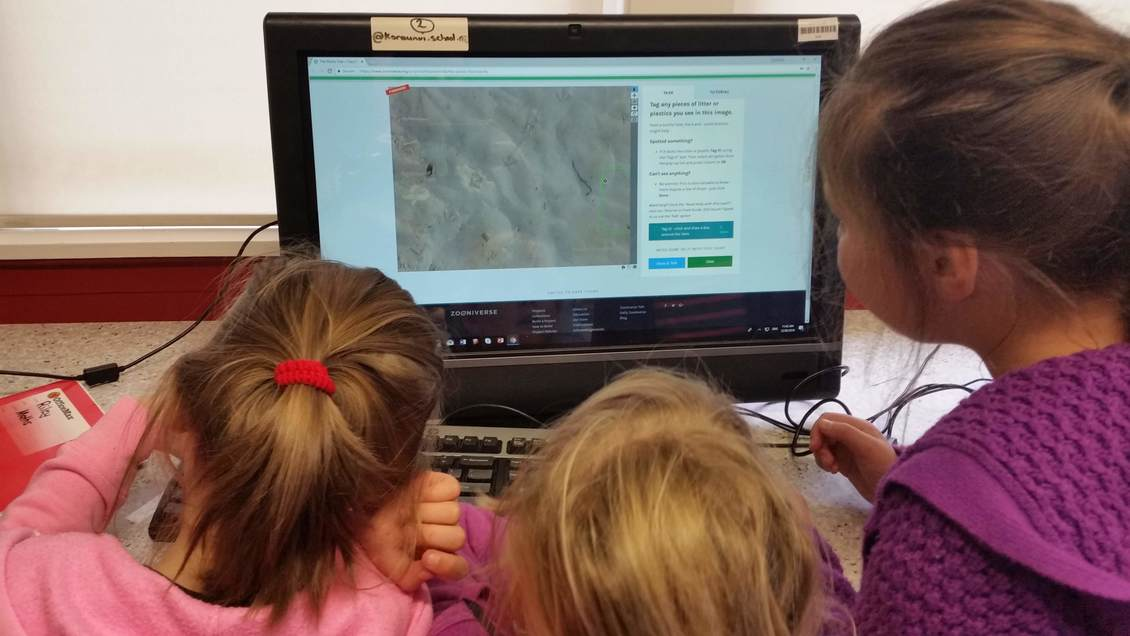 Dianne Christenson/Koraunui School
© The University of Waikato Te Whare Wānanga o Waikato. All Rights Reserved | www.sciencelearn.org.nz
All images are copyrighted. For further information, please refer to enquiries@sciencelearn.org.nz
[Speaker Notes: Image: www.sciencelearn.org.nz/images/3868-identifying-beach-litter-online]
More resources on waves
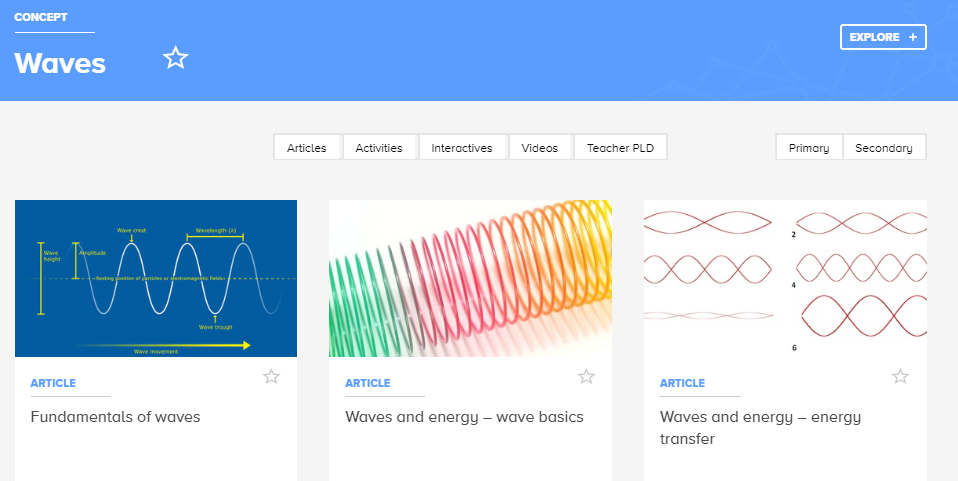 Kitch Bain/123RF Ltd
© The University of Waikato Te Whare Wānanga o Waikato. All Rights Reserved | www.sciencelearn.org.nz
All images are copyrighted. For further information, please refer to enquiries@sciencelearn.org.nz
[Speaker Notes: www.sciencelearn.org.nz/concepts/waves
Images: 
www.sciencelearn.org.nz/images/61-wave-length-height-and-frequency
www.sciencelearn.org.nz/images/3739-slinky
www.sciencelearn.org.nz/images/3740-wave-patterns]
More resources on waves
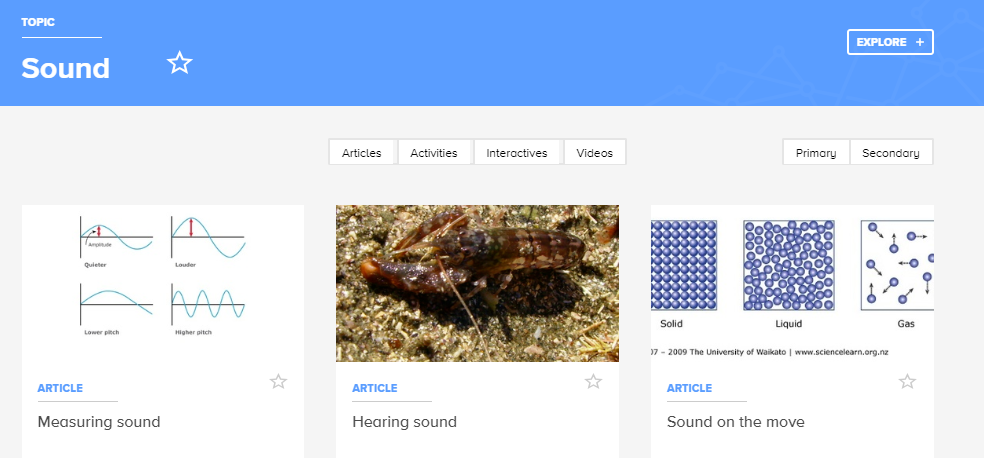 © The University of Waikato Te Whare Wānanga o Waikato. All Rights Reserved | www.sciencelearn.org.nz
All images are copyrighted. For further information, please refer to enquiries@sciencelearn.org.nz
[Speaker Notes: Topic: www.sciencelearn.org.nz/topics/sound
Activity: www.sciencelearn.org.nz/resources/578-sound-detectives
Context idea: www.sciencelearn.org.nz/resources/564-the-noisy-reef-introduction
Images:
www.sciencelearn.org.nz/images/605-graphs-of-sound-waves
www.sciencelearn.org.nz/images/595-new-zealand-snapping-shrimp
www.sciencelearn.org.nz/images/431-particle-nature-of-matter-model]
More resources on waves
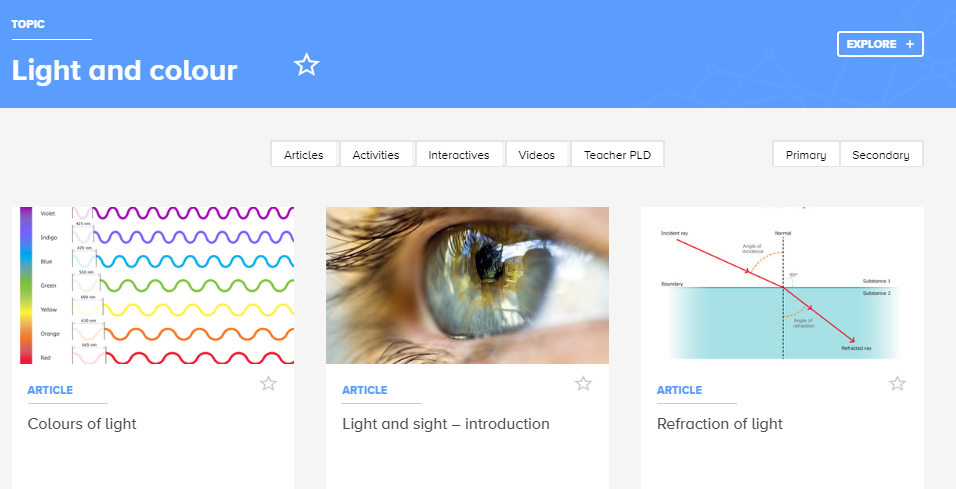 Erion Cuko
© The University of Waikato Te Whare Wānanga o Waikato. All Rights Reserved | www.sciencelearn.org.nz
All images are copyrighted. For further information, please refer to enquiries@sciencelearn.org.nz
[Speaker Notes: Topic: www.sciencelearn.org.nz/topics/light-and-colour
Intro for light: www.sciencelearn.org.nz/resources/171-light-basics
Alternative conceptions: www.sciencelearn.org.nz/resources/63-teacher-resource-alternative-conceptions-about-light 
Images:
www.sciencelearn.org.nz/images/37-the-visible-spectrum
www.sciencelearn.org.nz/images/36-the-human-eye
www.sciencelearn.org.nz/images/49-refraction-of-light-in-water]
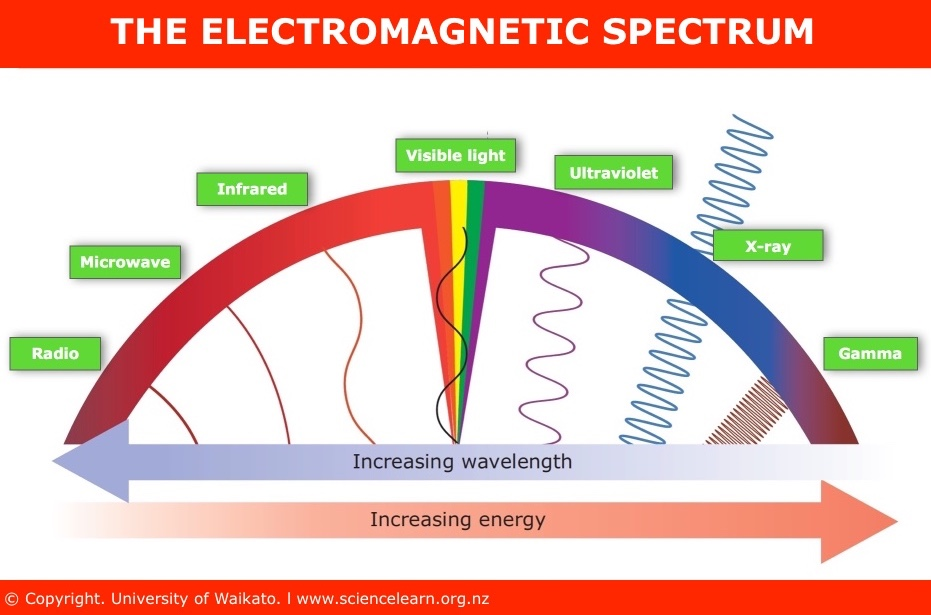 © The University of Waikato Te Whare Wānanga o Waikato. All Rights Reserved | www.sciencelearn.org.nz
All images are copyrighted. For further information, please refer to enquiries@sciencelearn.org.nz
[Speaker Notes: Image: www.sciencelearn.org.nz/image_maps/63-the-electromagnetic-spectrum  
Picture dictation: www.sciencelearn.org.nz/resources/1033-the-electromagnetic-spectrum-picture-dictation]
Thanks 
Pokapū Akoranga Pūtaiao
Email us on enquiries@sciencelearn.org.nz 

https://twitter.com/NZScienceLearn

www.facebook.com/nzsciencelearn
 
https://nz.pinterest.com/nzsciencelearn

www.pond.co.nz/community/214015/science-learning-hub/1 

www.instagram.com/sciencelearninghubnz
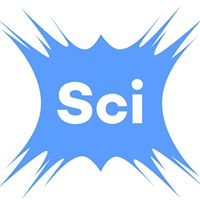 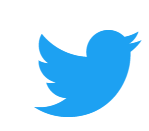 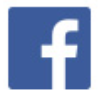 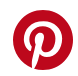 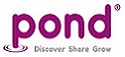 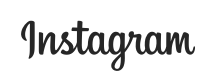 Join us in our discussion channel on Slack. 
(Any problems accessing Slack, please contact us via our enquiries email, enquiries@sciencelearn.org.nz.)
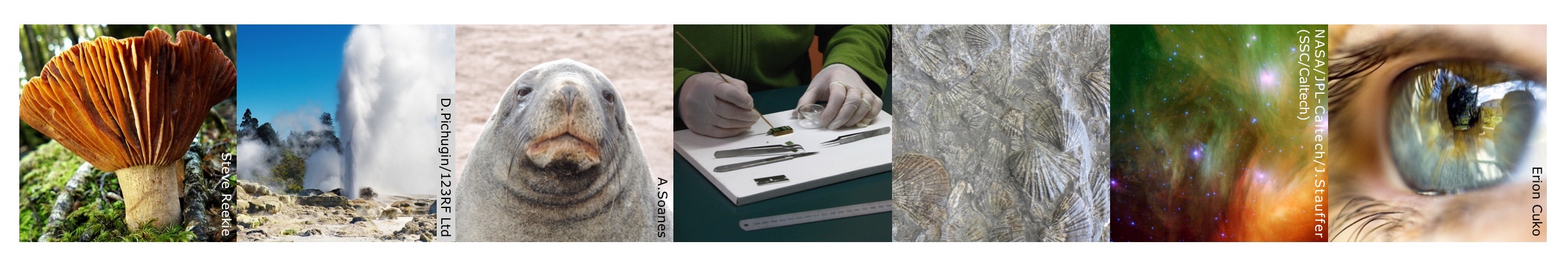 [Speaker Notes: SLACK: https://slh-talk.slack.com/messages/CDL529ERW/]